11 vs 11 peli
= 14 poikaa
(tarvitaan vaihtomiehiä)
14 sinistä poikaa
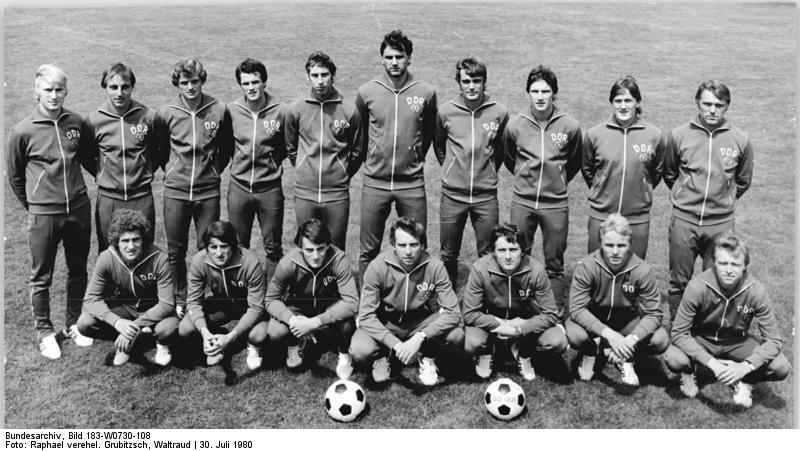 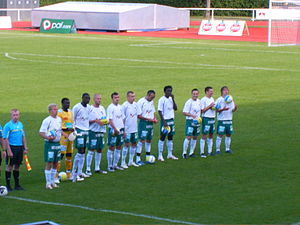 14 sinistä
- 3 sinistä estyneenä/kipeänä
11 sinistä
+ 3 poikaa kilvasta
14 poikaa
JäPS 04/siniset
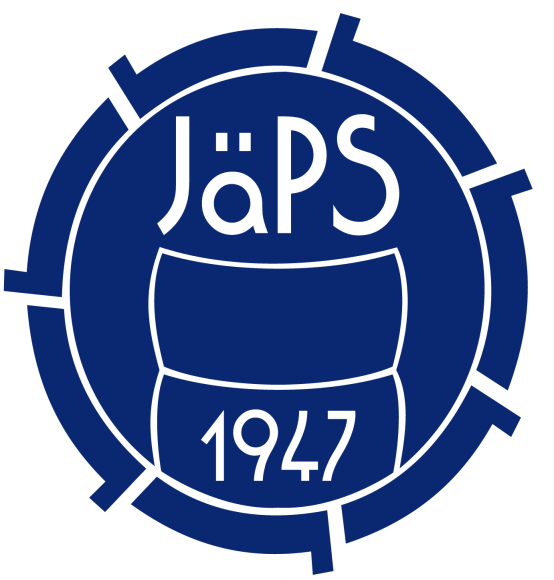 Pelaajakyselyn yhteenvetoJÄPS 04/Sininen joukkue
Mitä mieltä olet harjoitusten sisällöstä/harjoitteista?
Liian monimutkaista.
Pelattaisiin vain jalkapalloa.

Ihan hyvä sisältö.
Ihan hyviä harjoitteita.
Harjoitteet ovat hyviä.
Tehokkaita ja niistä oppii.
Millaisia asioita haluaisit tehtävän harjoituksissa?
Tämän hetkiset harjoitukset kelpaavat hyvin.
Tilanneharjoituksia ja maalintekoa.
Rangaistuspotkuja.
Vapaapotkuja.
Pelaamista.
Hyökkäämistä.
Asioita mitä emme osaa.
Harjoitusten taso ja toimintakulttuuri
Sopiva taso.
Välillä hieman saman junnaamista.
Emme näe parhaana mahdollisena.
Huonoa.
Aika huono.
Ei niin hyvää katseltavaa.
Siinä oli parantamisen varaa.
Harjoitusten taso on koulufutistasoa.
Miten voisit parantaa tasoa omalla toiminnalla?
Ei häröilä.
En häiritse muiden harjoituksia.
Silloin kun valmentaja puhuu, niin keskitytään.
Kuuntelemalla ja treenaamalla kunnolla.
Yrittämällä paremmin.
Yrittämällä enemmän.
Tsempaamalla muita.